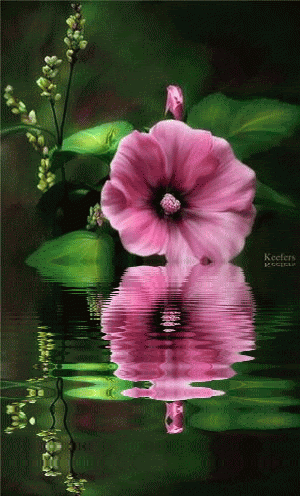 স্বাগতম
শিক্ষক পরিচিতি
কনিকা রায় ।
  প্রধান শিক্ষক। গোয়ালহাট সরকারি প্রাথমিক বিদ্যালয় ।
দিনাজপুর সদর, দিনাজপুর।
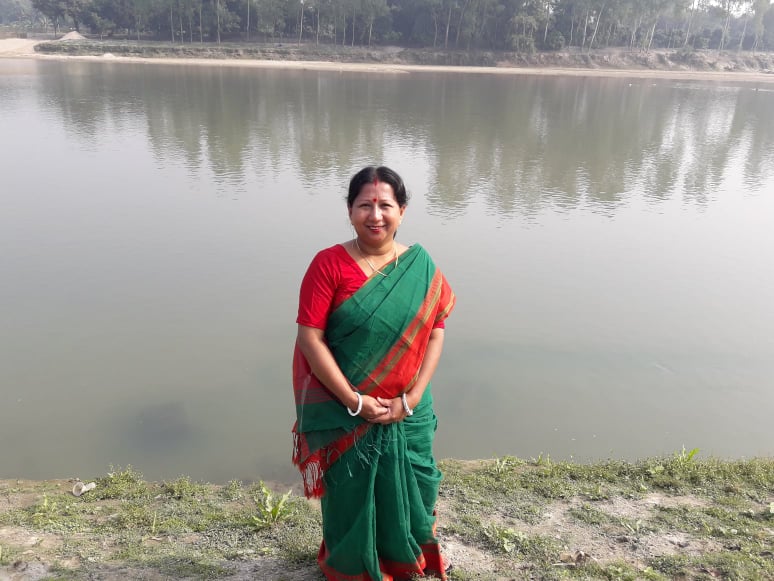 পরিচিতি
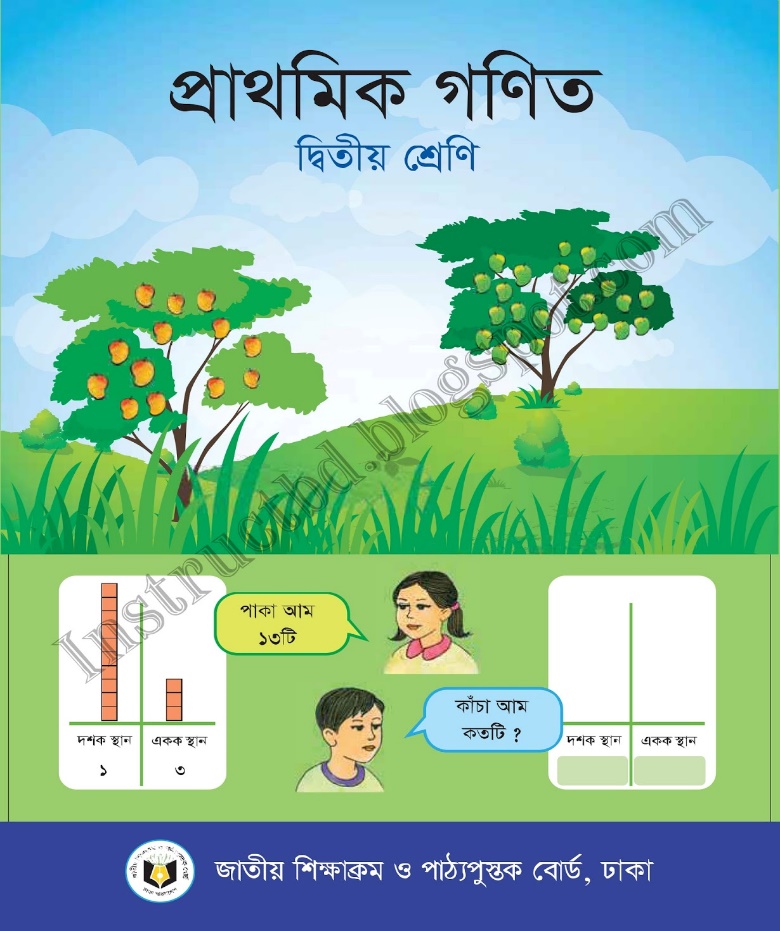 শ্রেনিঃদ্বিতীয়
বিষয়ঃগণিত
পাঠঃজ্যামিতিক আকৃতি
সময়ঃ ৪০ মিনিট
তারিখঃ27/12/2020
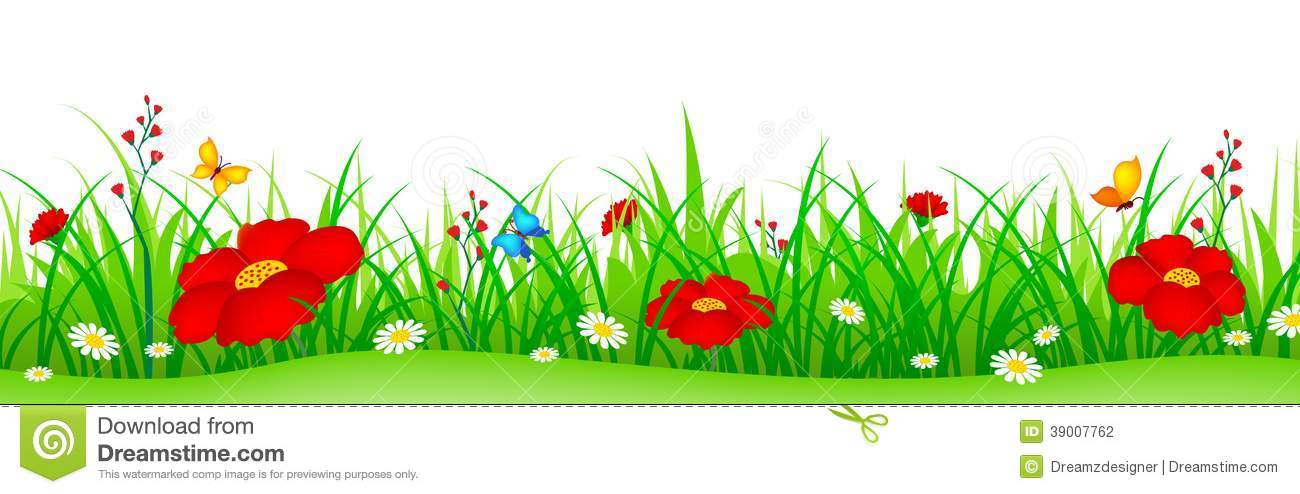 শিখনফল
২৭.1.1 ঘনক,কোণক,গোলক,বেলন আকৃতি,চিনে
বলতে পারবে ।     
২৭.2.1 আকৃতিগুলো পৃথক করে সাজাতে পারবে।
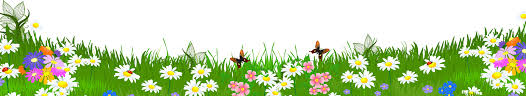 নিচের ছবিগুলো দেখে বলতো এগুলো কি আকৃতি ?
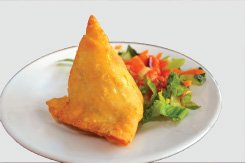 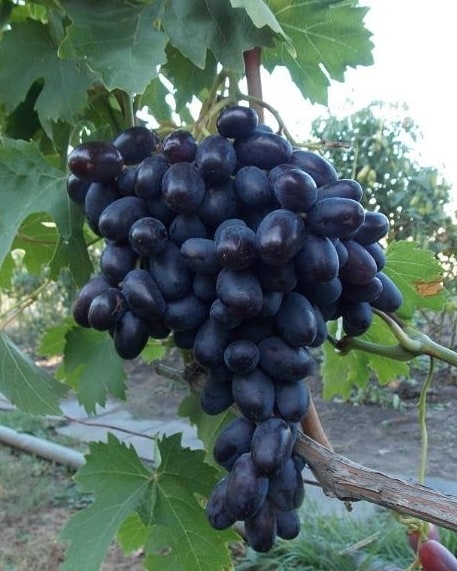 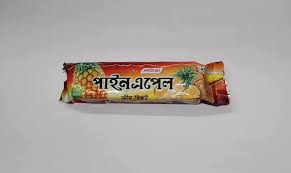 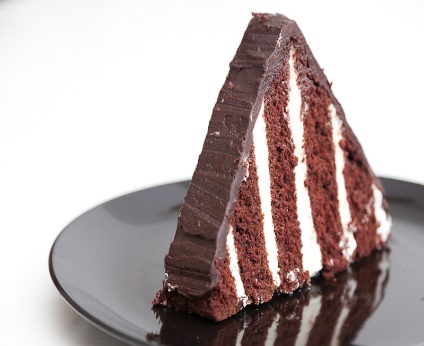 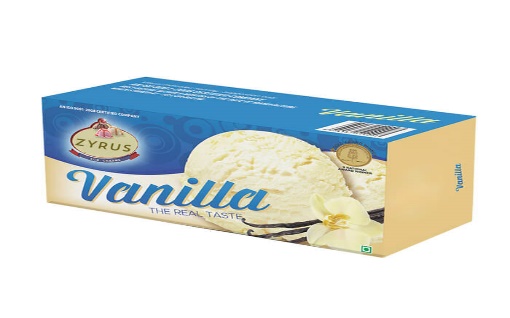 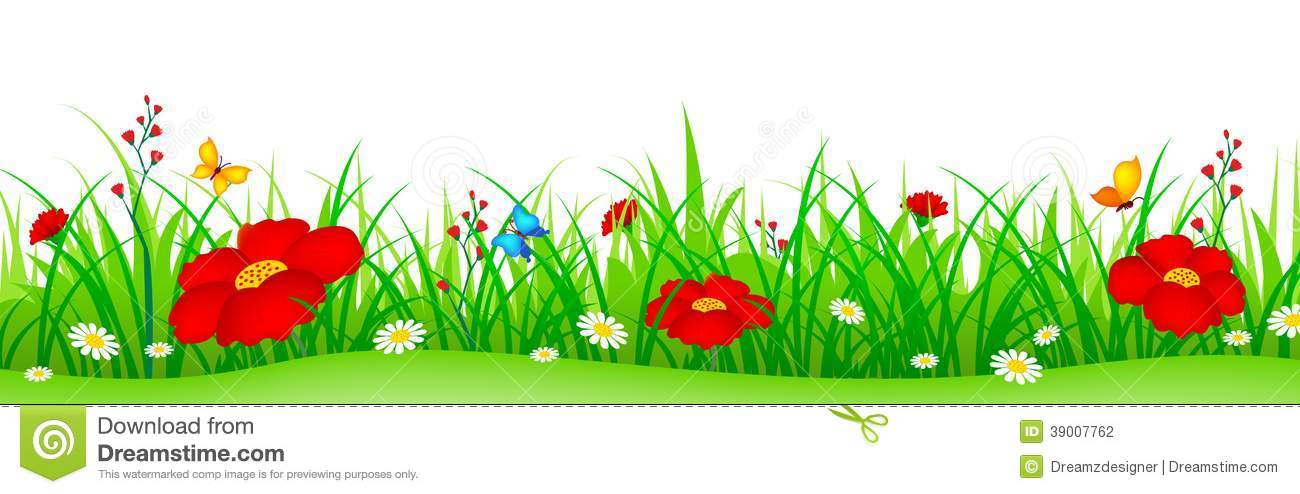 আজকের পাঠ
জ্যামিতিক আকৃতি
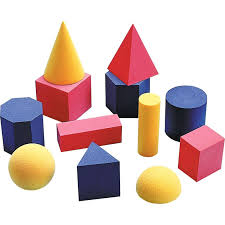 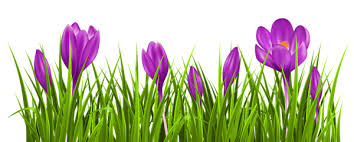 নিচের ছবিগুলো কোন আকৃতির ?
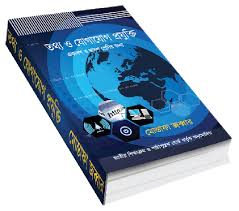 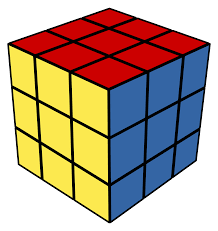 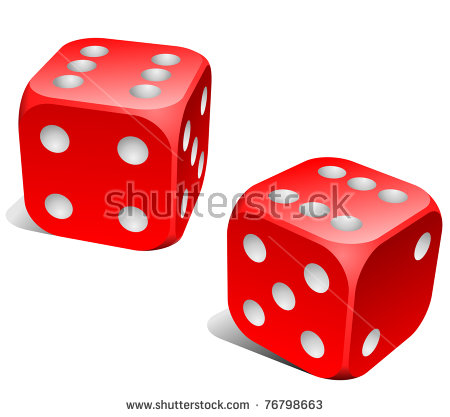 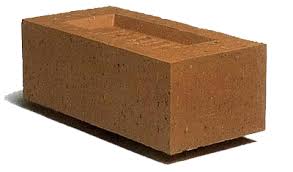 প্যজেল
ছক্কা
বই
ইট
এগুলো সবই ঘনক আকৃতির ।
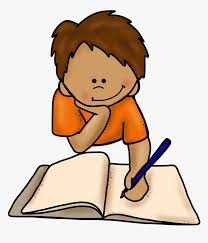 একক কাজ
দুটি ঘনক আকৃতির বস্তুর নাম লিখ।
নিচের ছবিগুলো কোন আকৃতির ?
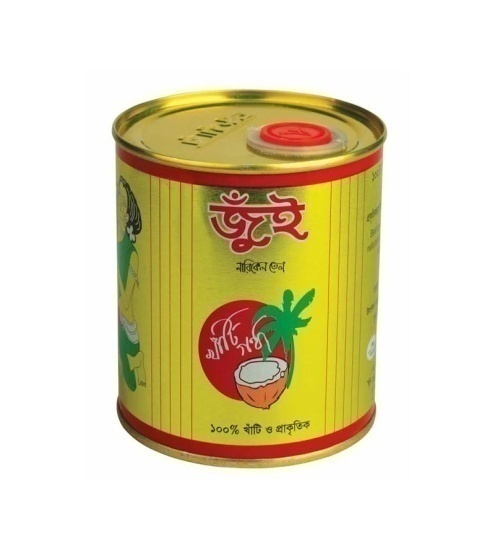 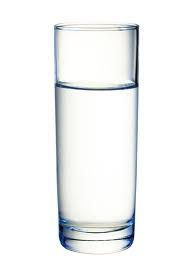 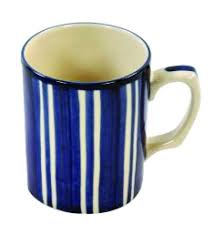 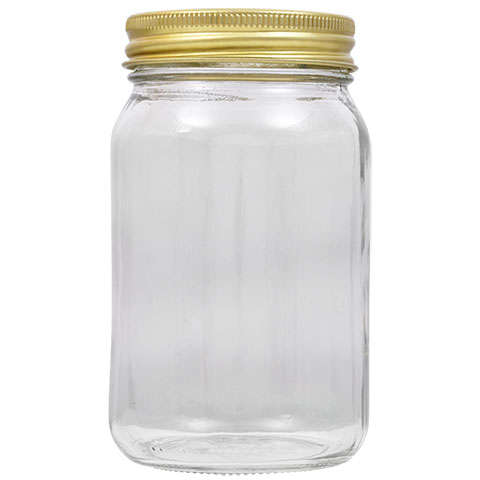 কৌটা
মগ
বোয়াম
গ্লাস
এগুলো সবই বেলন আকৃতির ?
নিচের ছবিগুলো কোন আকৃতির ?
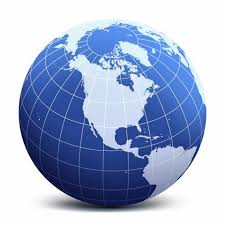 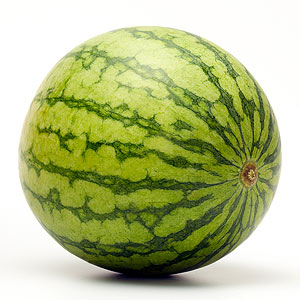 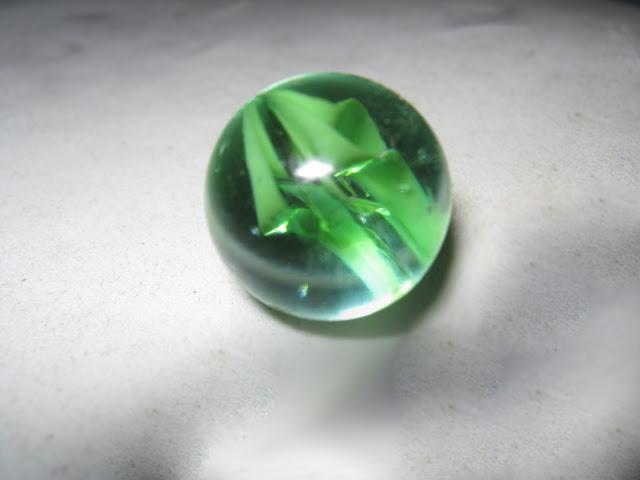 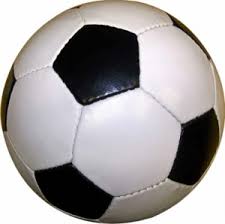 বল
মার্বেল
তরমুজ
পৃথিবী
এগুলো সবই গোলক আকৃতির ।
নিচের ছবিগুলো কোন আকৃতির ?
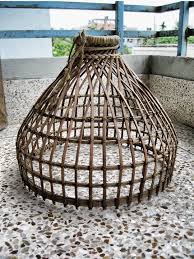 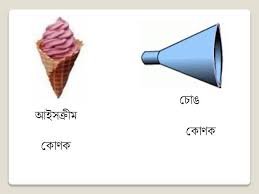 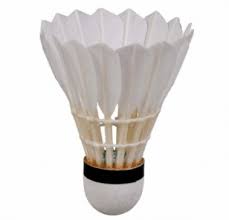 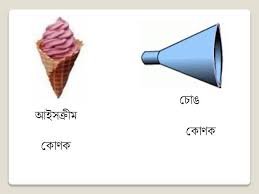 পলো
কর্ক
চোংগা
আইসক্রিম
এগুলো সবই কোনক আকৃতির ।
নিচের ছবিগুলোকে আলাদা করে ৪টি দলে ভাগ কর
ঘনক
বেলন
কোনক
গোলক
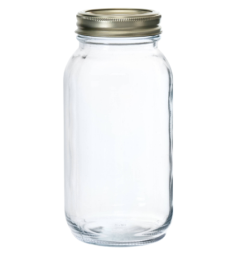 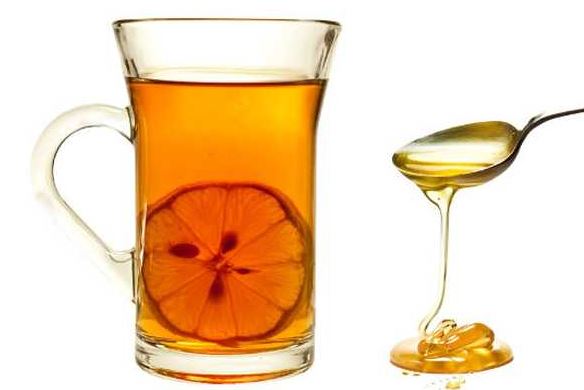 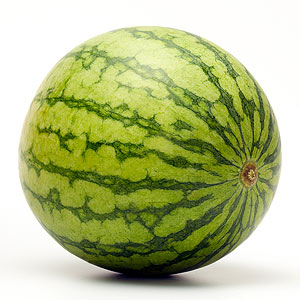 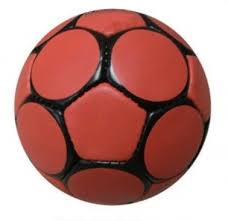 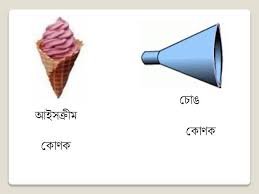 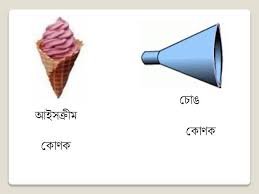 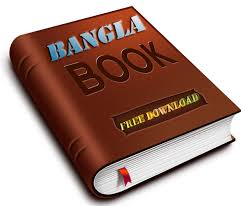 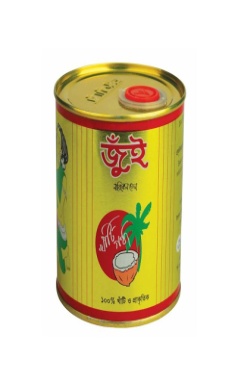 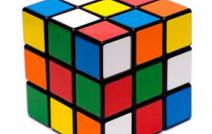 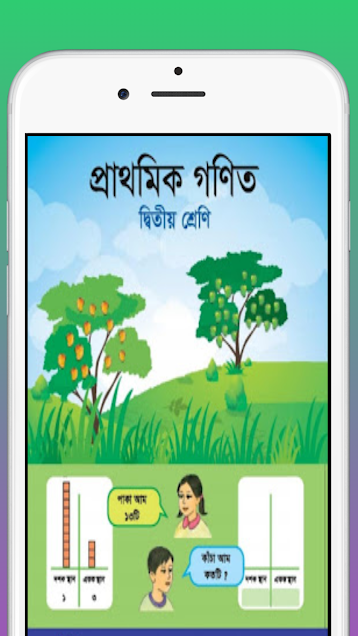 পাঠ্যবই এর 9১ পৃষ্ঠা বের কর ।
চিত্রের সাথে মিল কর
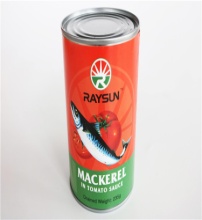 গোলক
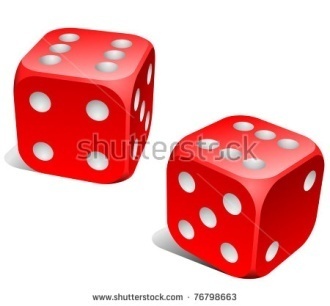 বেলন
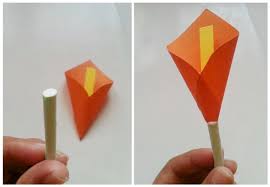 ঘনক
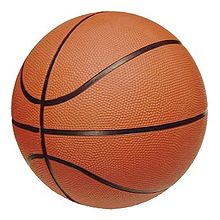 কোনক
বাড়ির কাজ
তোমার বাড়িতে রয়েছে এমন  ২টি করে ঘনক, গোলক,কোণক,বেলন আকৃতির বস্তুর নাম লিখে আনবে।
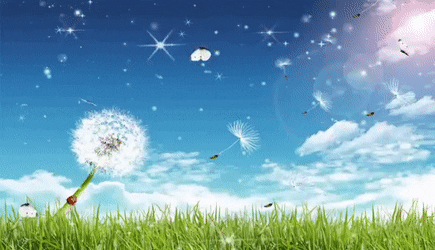 ধন্যবাদ